Recognising the COVID-19 Pandemicfrom Data
(Primary Mathematics)
Curriculum Development Institute, Education Bureau
The Learning Units and Learning Objectives ofPrimary Mathematics Involved
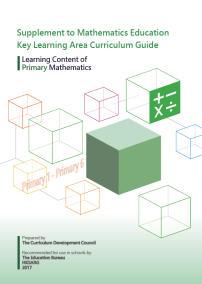 Supplement to Mathematics Education Key Learning Area Curriculum Guide: Learning Content of Primary Mathematics (2017)
2
The COVID-19 pandemic is ongoing in many countries. More than a thousand  confirmed cases has been recorded in Hong Kong. Do you know the detail situation?
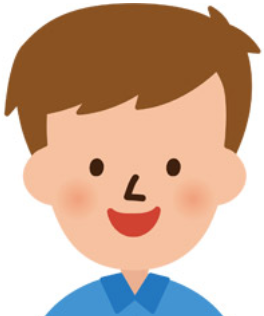 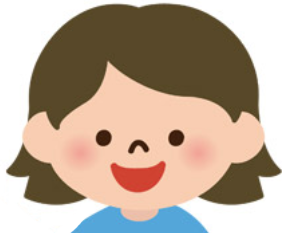 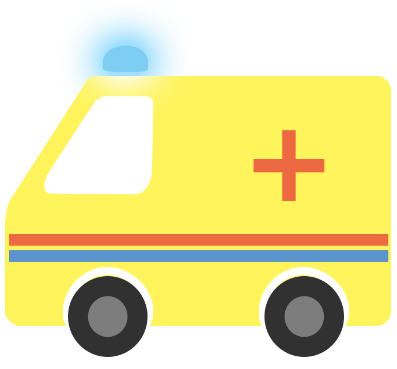 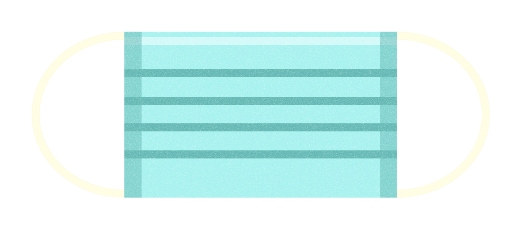 3
To know more about the situation in Hong Kong, we should make reference to the detail and reliable information provided by the websites of related government departments and the government website www.coronavirus.gov.hk .
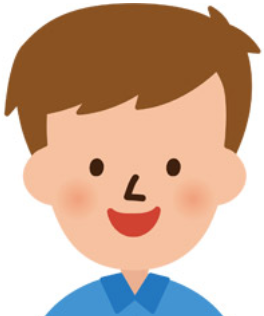 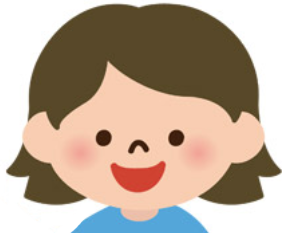 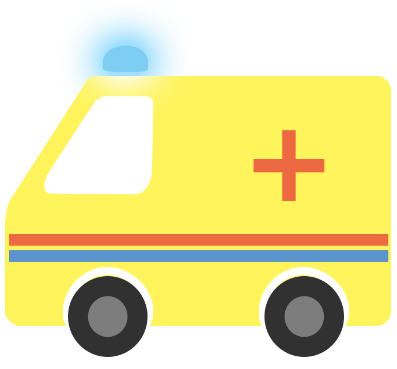 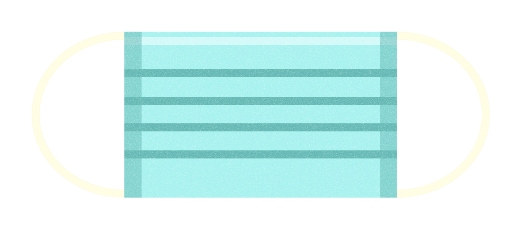 4
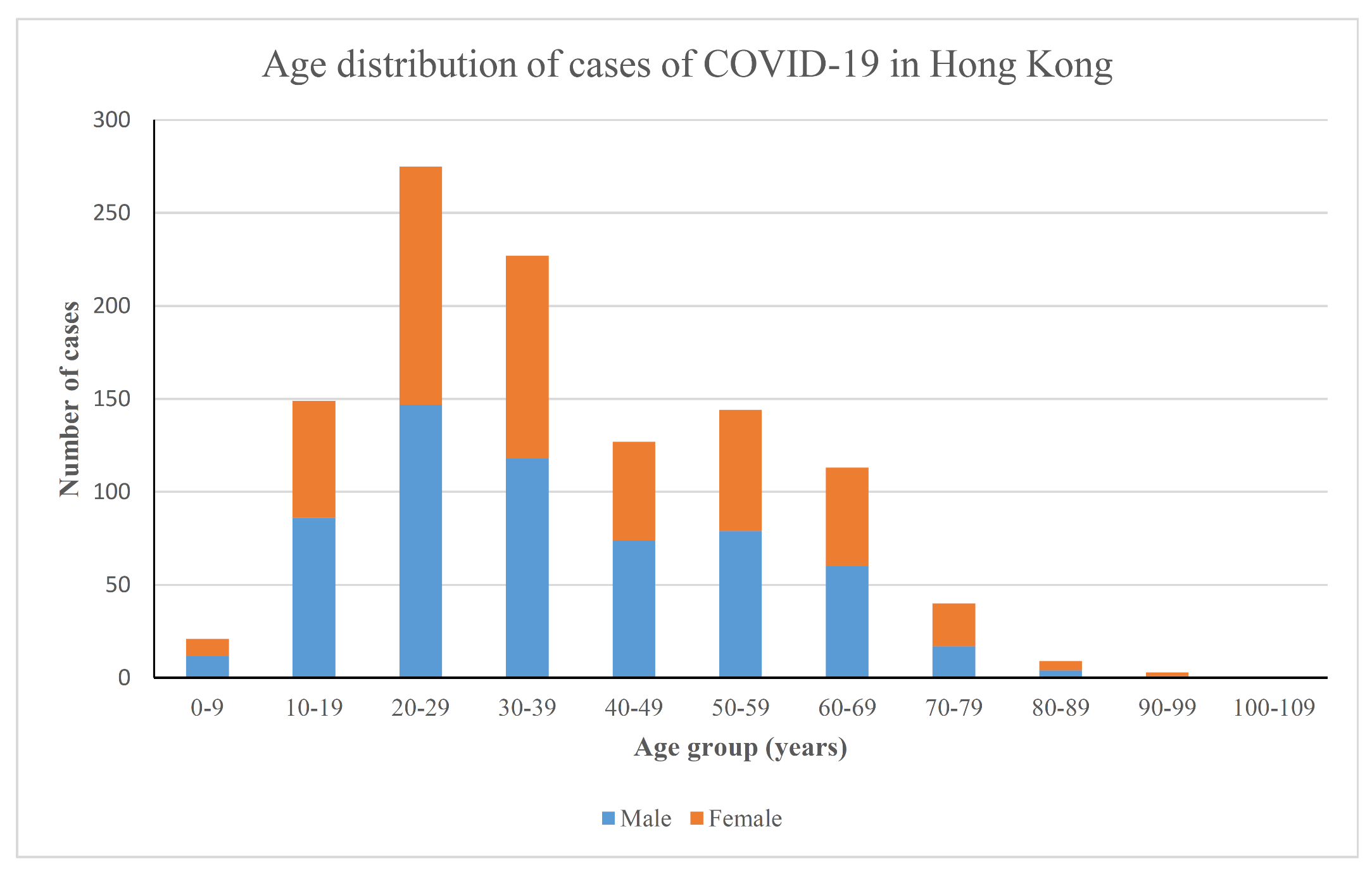 (as at 8 June 2020)
Source: COVID-19 Thematic Website - Together, We Fight the Virus: Latest local situation of COVID-19 (as at 8 June 2020)https://www.chp.gov.hk/files/pdf/local_situation_covid19_tc.pdf
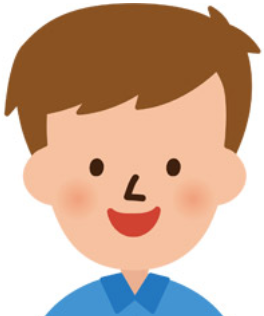 The above bar chart shows the age distribution of cases of COVID-19 in Hong Kong (as at 8 June 2020).
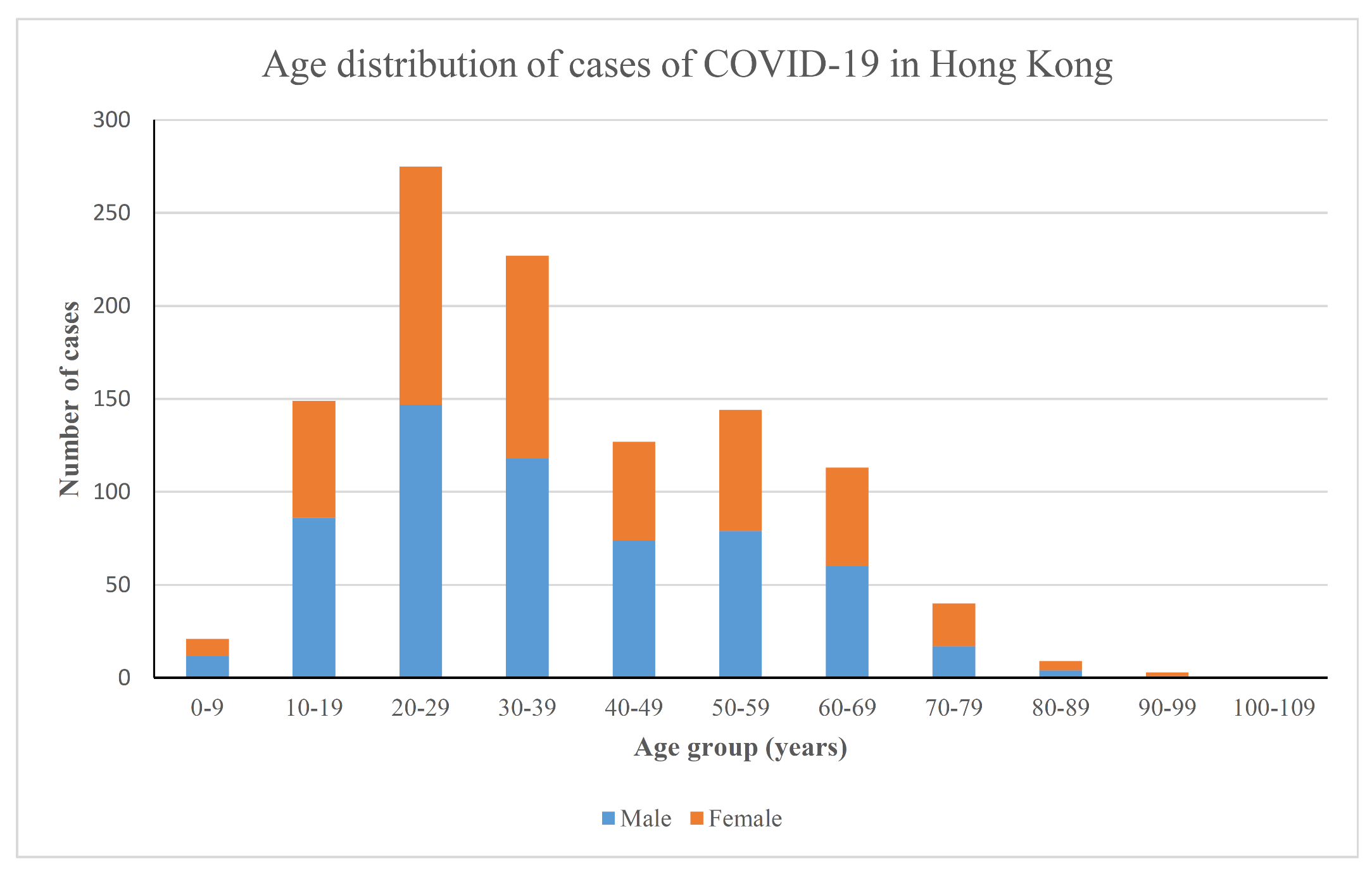 (as at 8 June 2020)
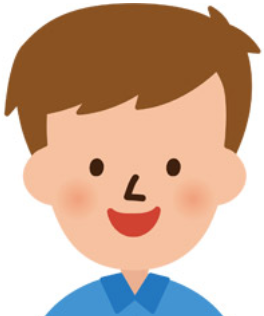 Answer:
About 150
About how many cases are there in the age group of  50-59?
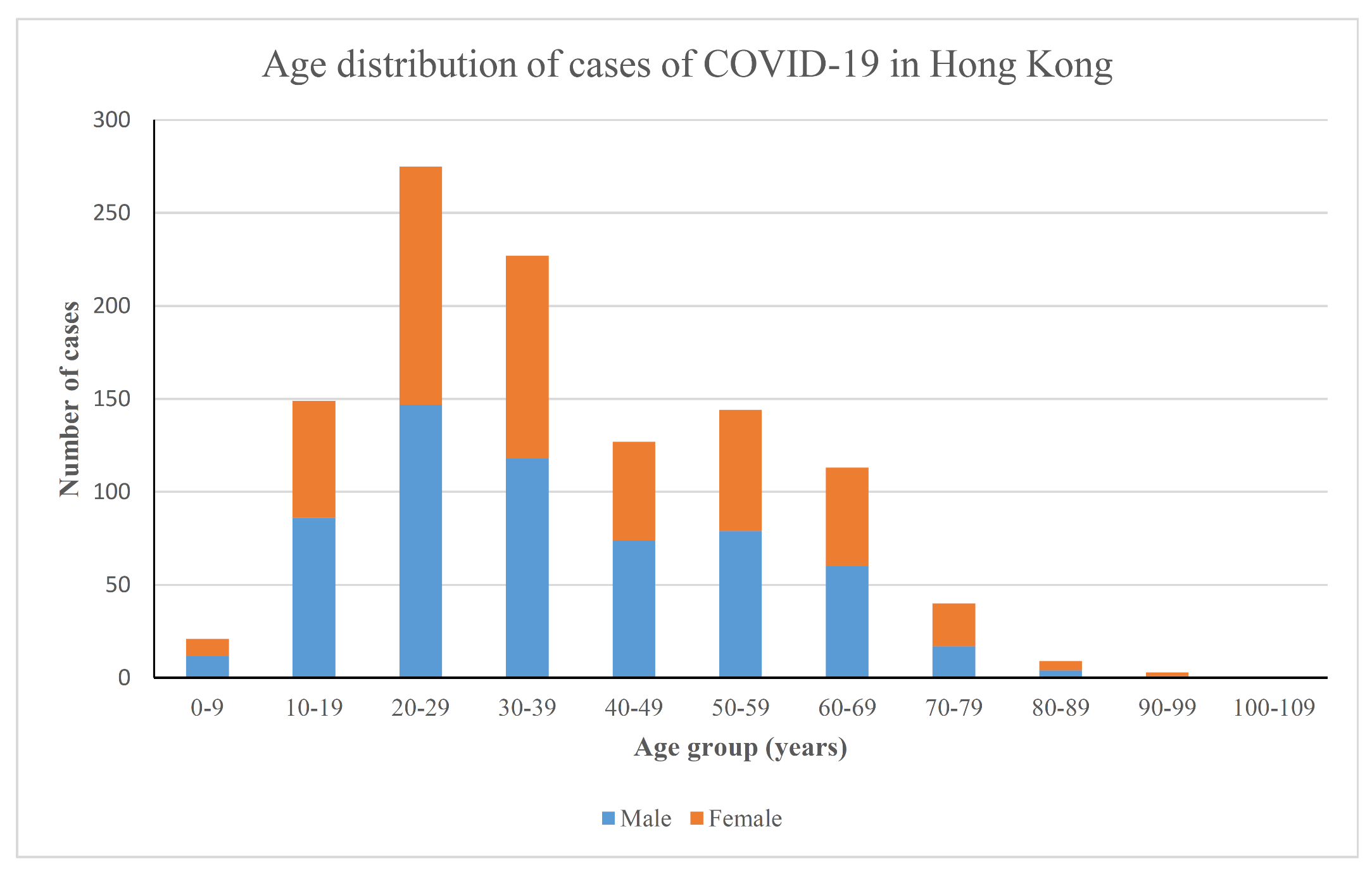 (as at 8 June 2020)
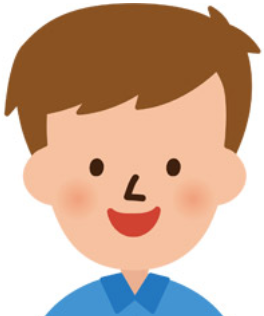 Answer:
Age group 20-29
Which age group has more than 250 cases?
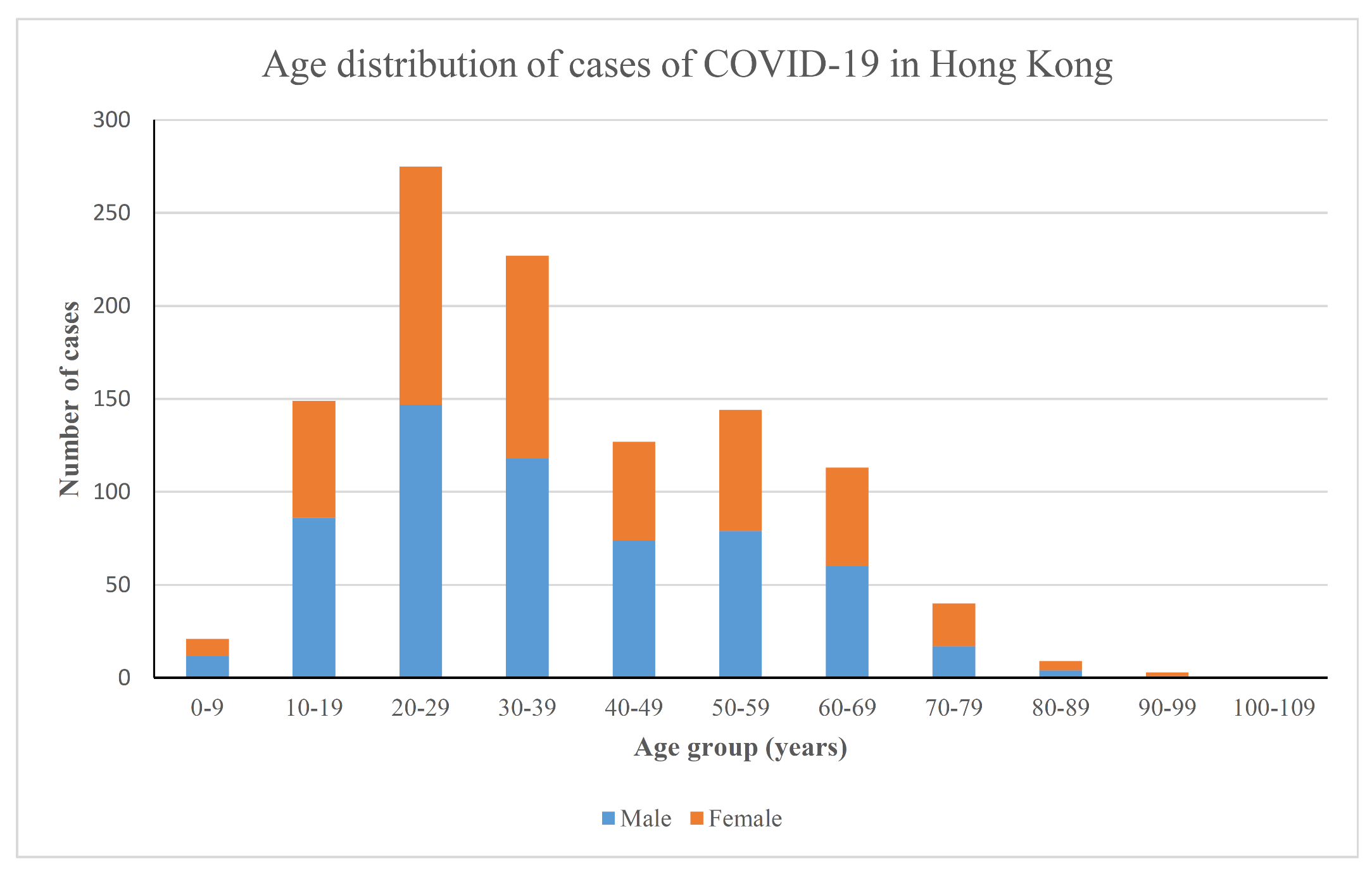 (as at 8 June 2020)
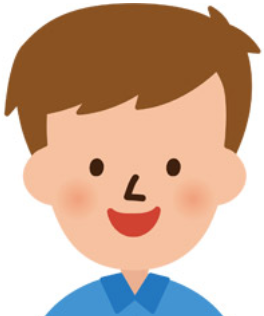 Regarding the cases in the age group of 40-49, are the male cases more than the female cases?
Answer:
Yes
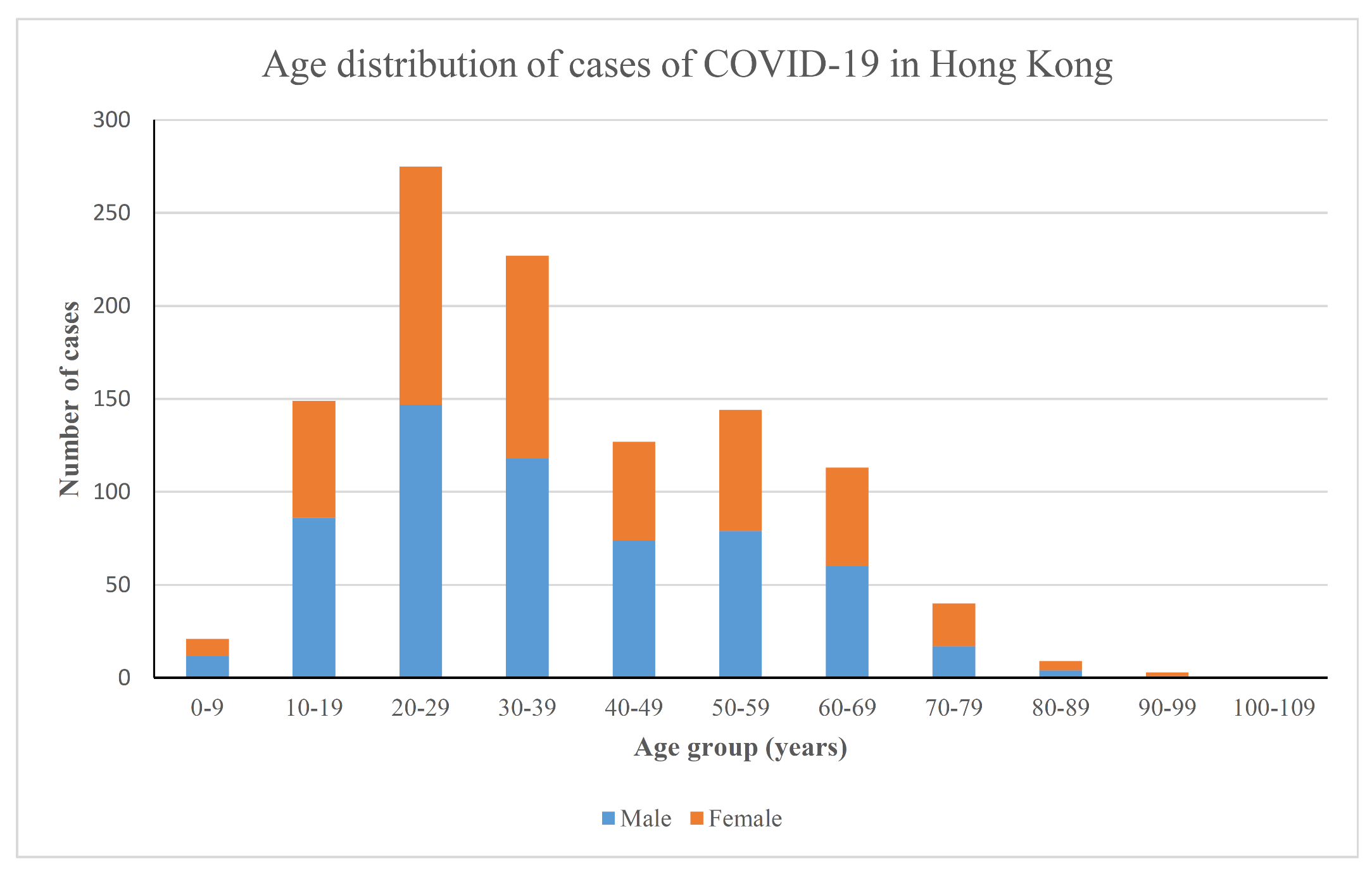 (as at 8 June 2020)
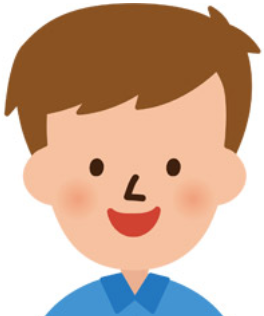 Answer:
Age groups 20-29 and 30-39
Which age groups have more than 100 male cases?
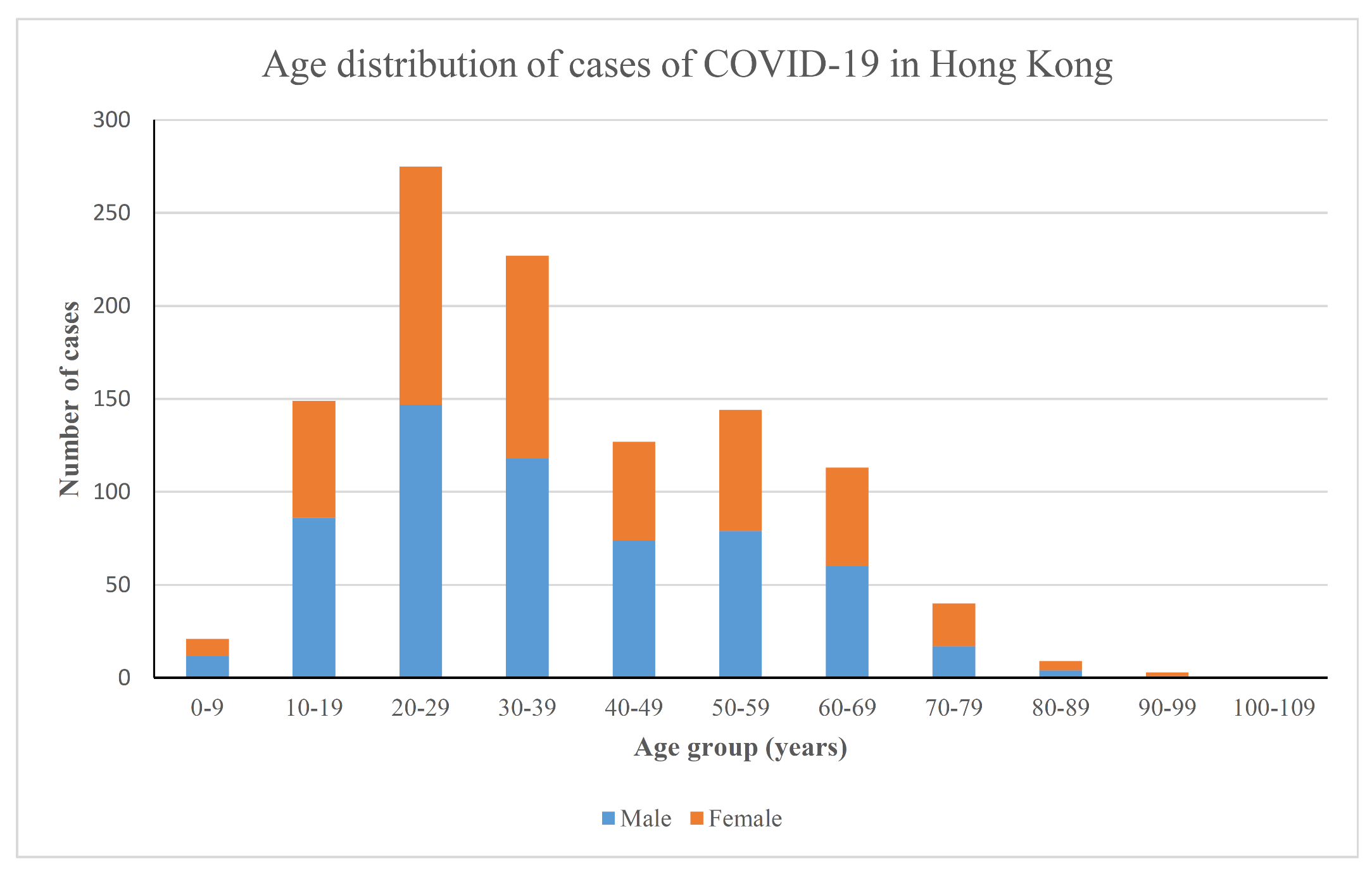 (as at 8 June 2020)
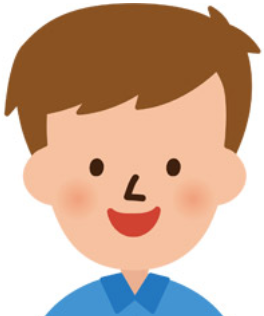 Estimate how many times (in integer) of the number of cases of the age group 60-69 is that of the age group 30-39?
Answer:
About 2 times
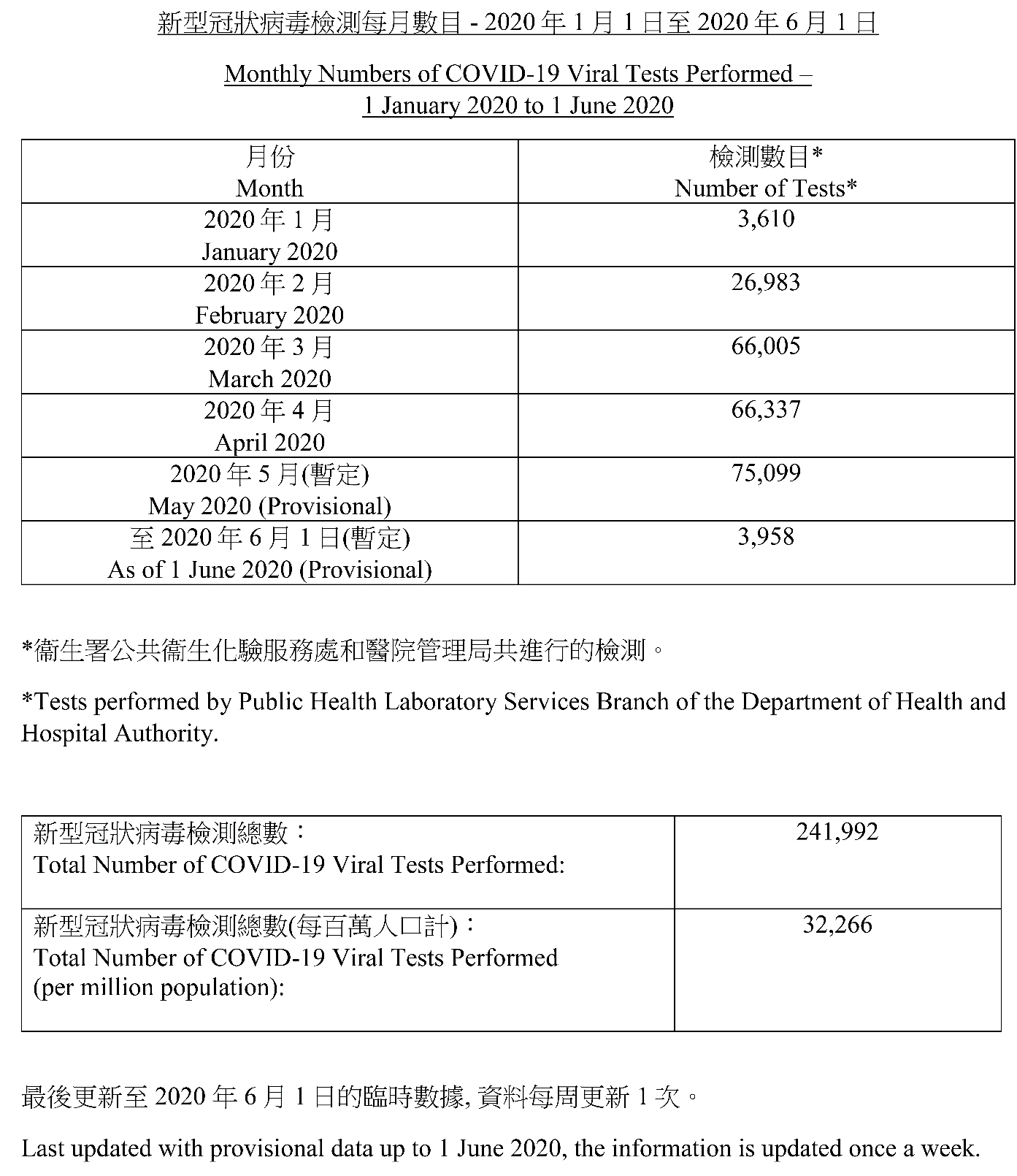 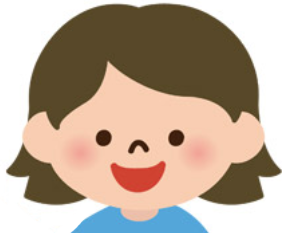 This information shows the monthly numbers of COVID-19 viral tests performed (as at 1 June 2020).
Source of Reference: COVID-19 Thematic Website- Together, We Fight the Virus: Statistics on Testing for COVID-19 in Hong Kong (as at 1 June 2020)https://www.chp.gov.hk/files/pdf/statistics_on_covid_19_testing.pdf
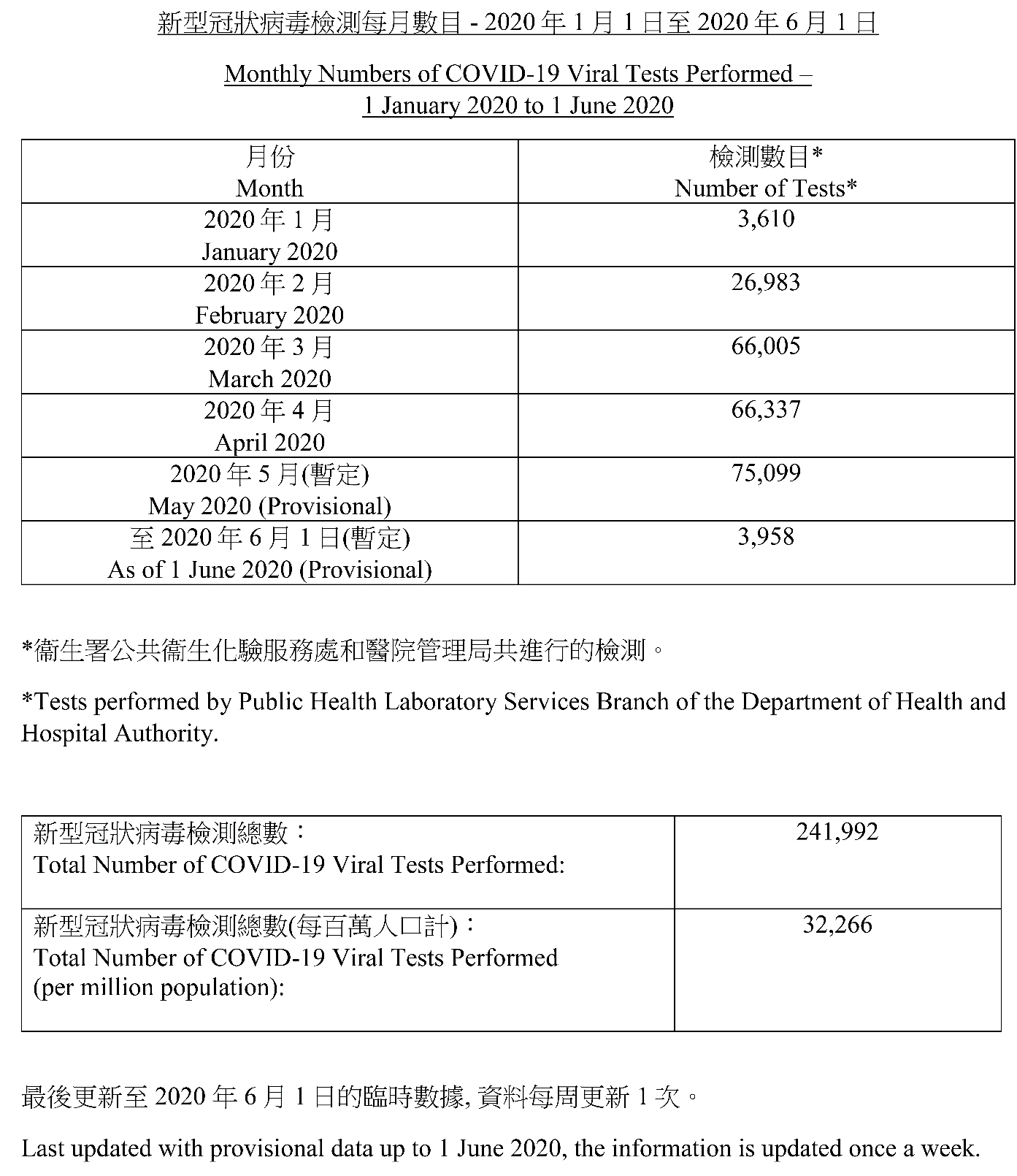 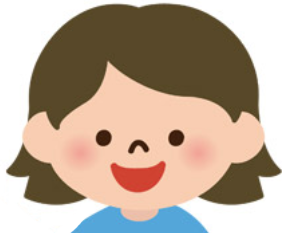 In January 2020, 3610 tests were conducted.
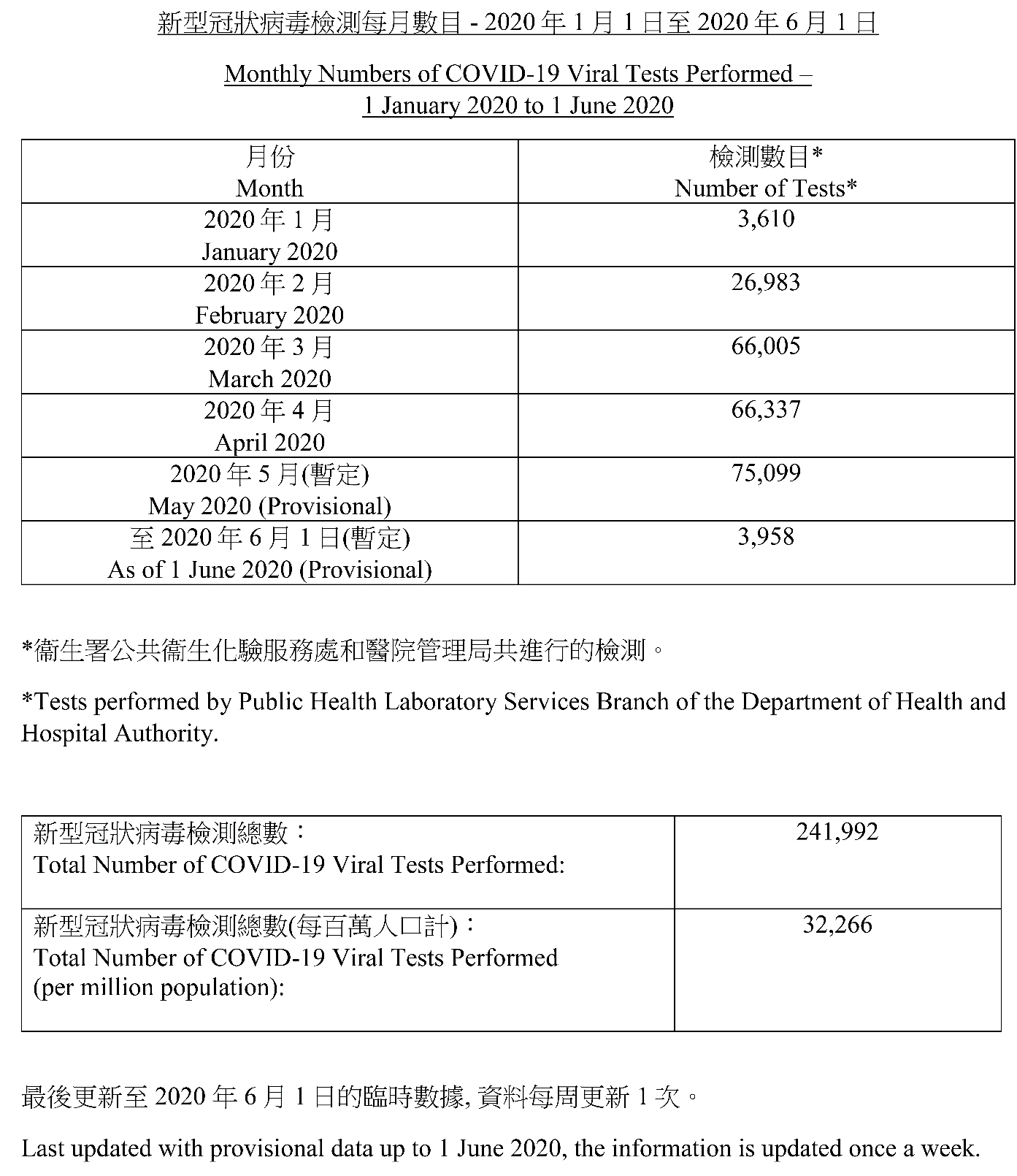 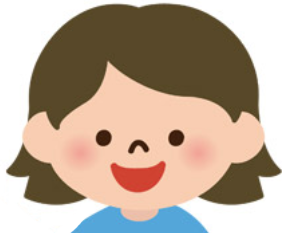 How many tests were conducted in March 2020?
Answer:66005
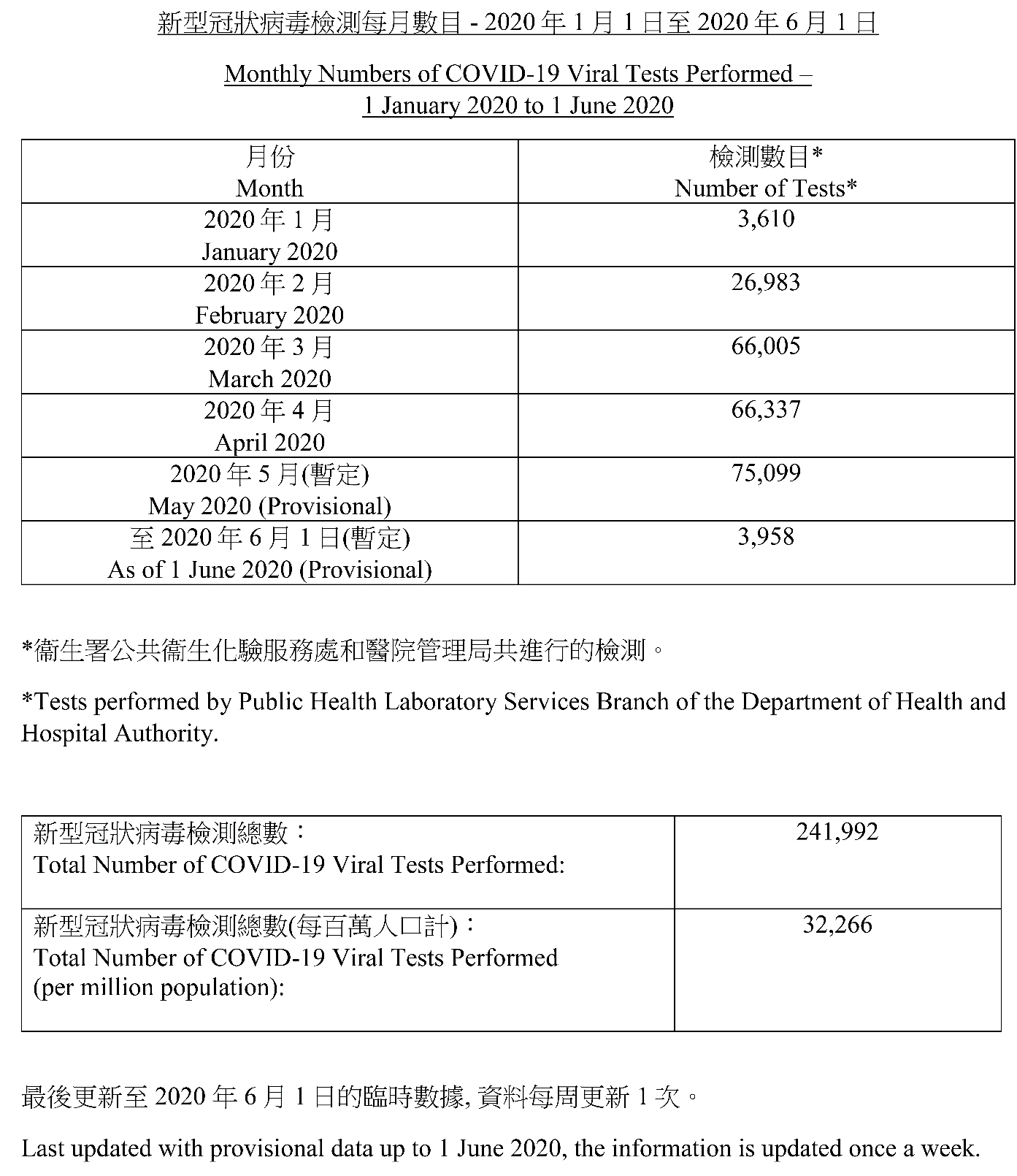 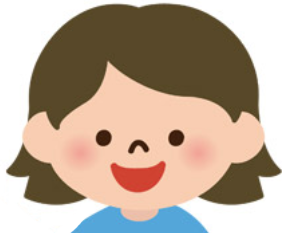 The testing was obviously stepped up from March!
Answer:66005
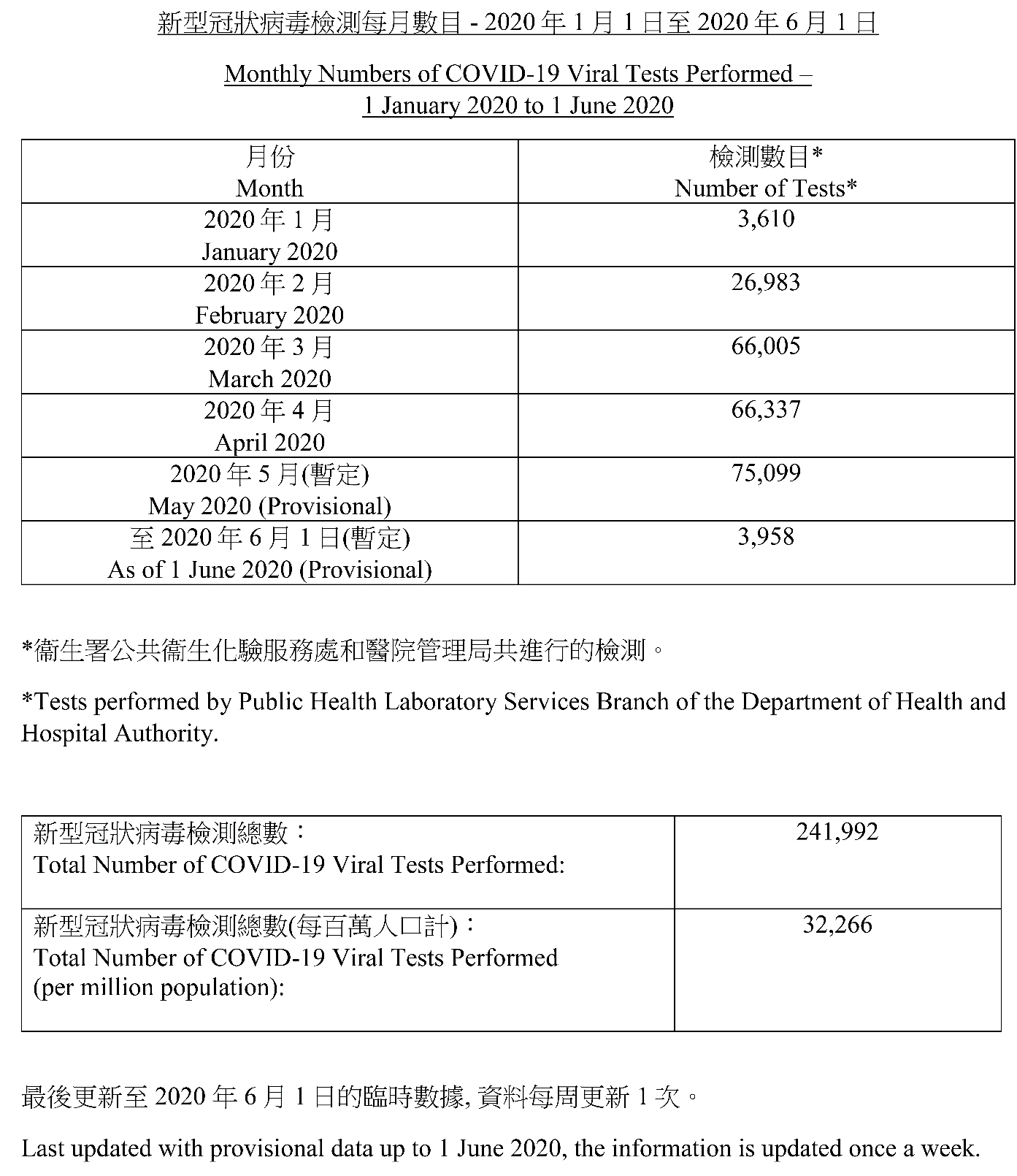 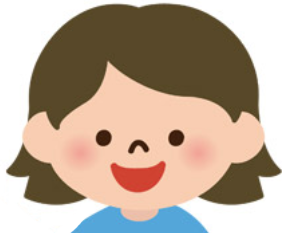 We can use IT to construct a statistical graph to represent the numbers of tests performed from January to May 2020.
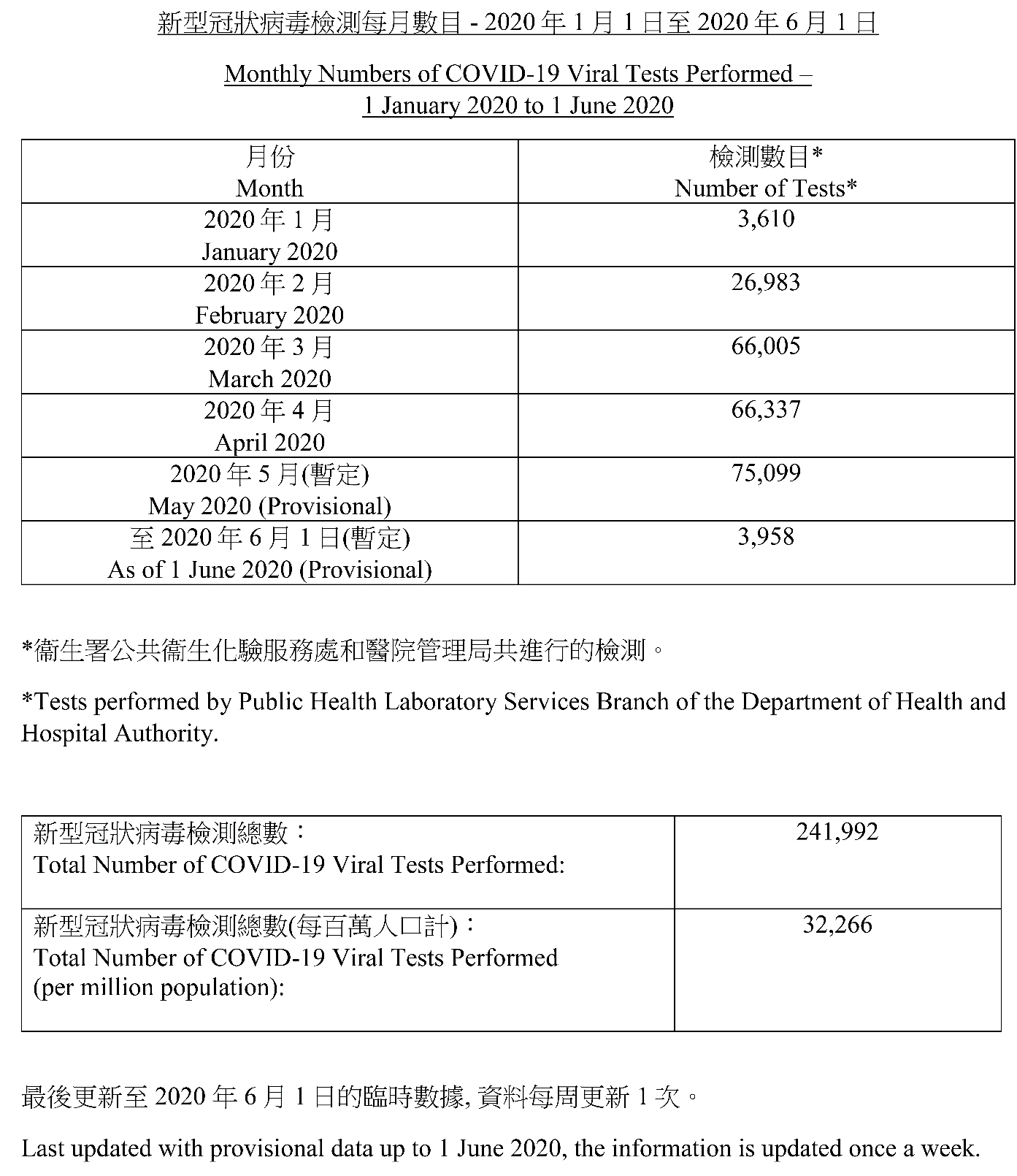 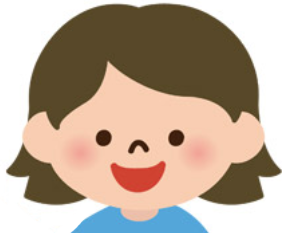 However, the numbers are large and complicated, what should we do?
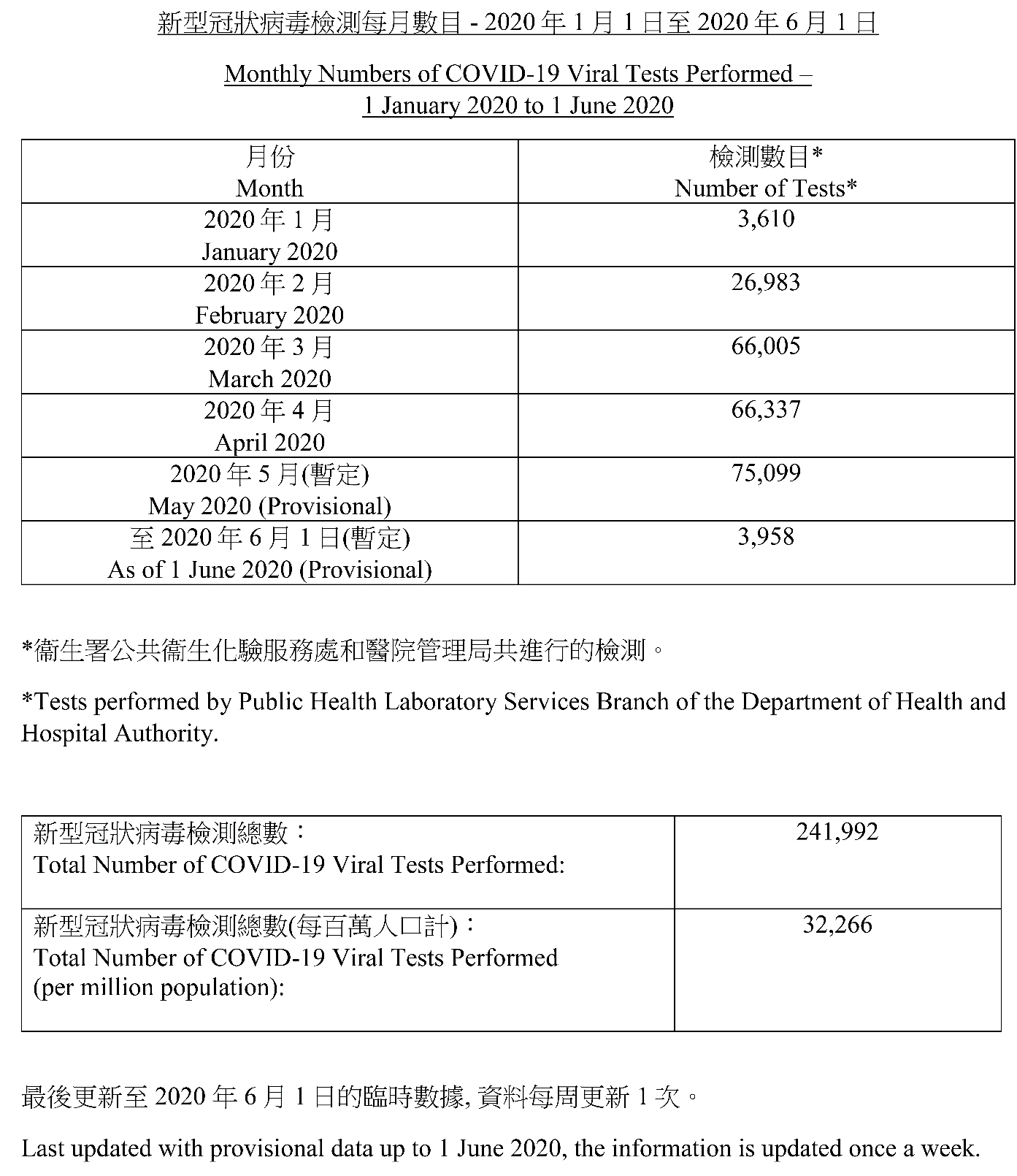 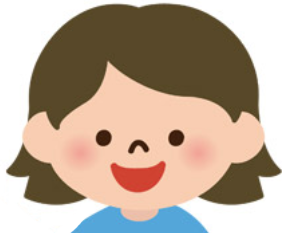 We can round off the numbers to the nearest thousand to construct statistical graphs.
First, round off the data to the nearest thousand
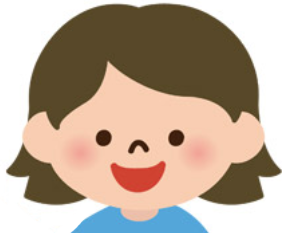 First, round off the data to the nearest thousand
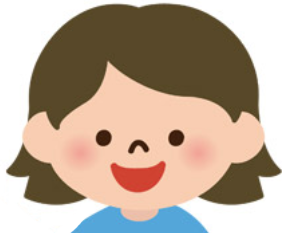 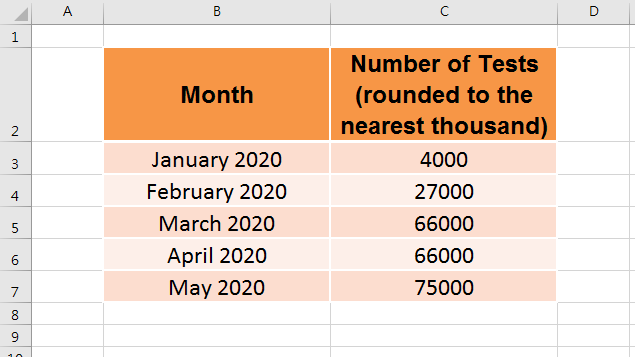 Input the data into a spreadsheet
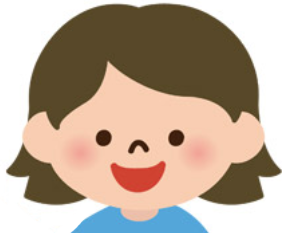 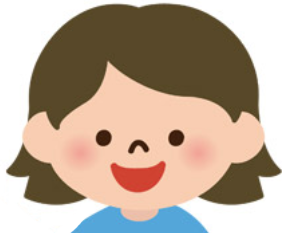 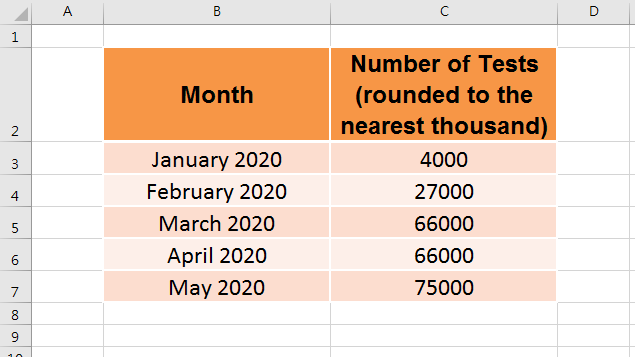 Select the data, press “Insert” and select appropriate statistical graphs (e.g. broken line graph) to represent the data.
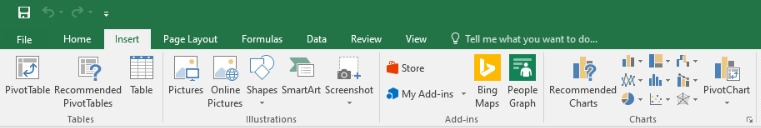 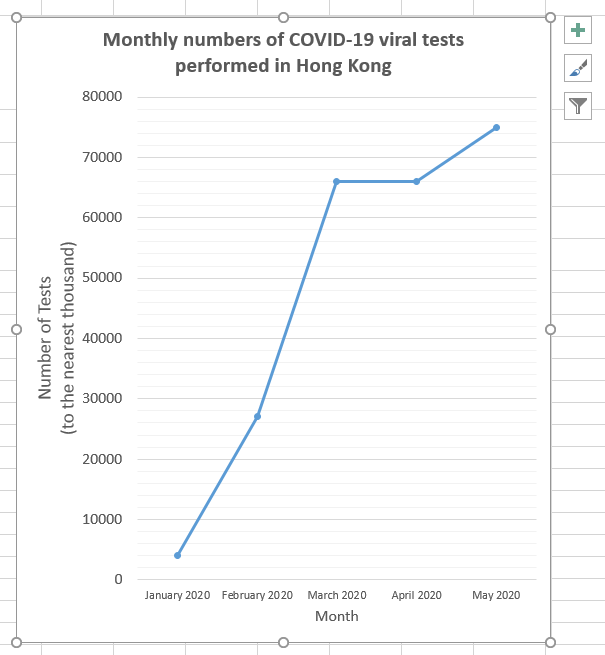 We can make the graph more clear by choosing appropriate settings in “+”.
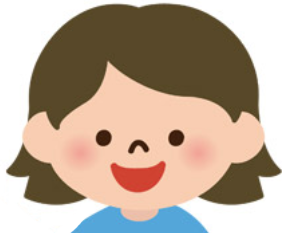 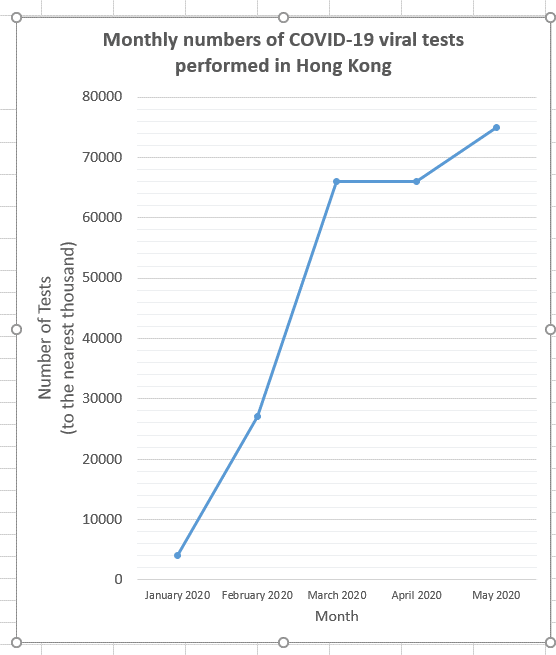 Apart from broken line graphs, which statistical graph(s) is/are also suitable for presenting these data?
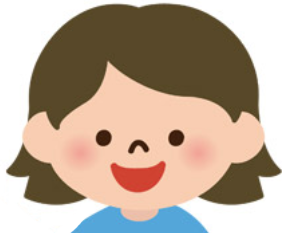 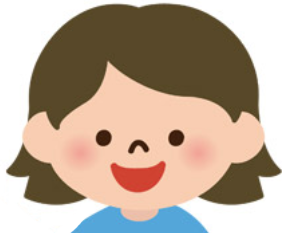 Can you estimate the average monthly number of tests from March to May?
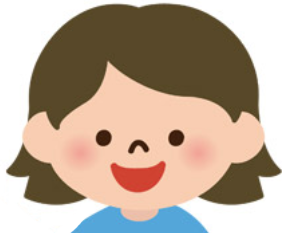 Can you estimate the average monthly number of tests from March to May?
I try to estimate in the following way:
   Total number:
   66000+ 66000 + 75000
=207000

   Average number of test per month:
   207000 ÷ 3
=69000
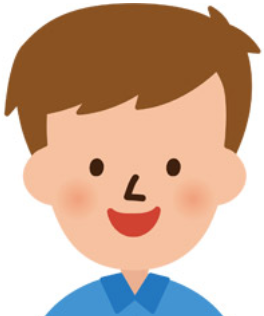 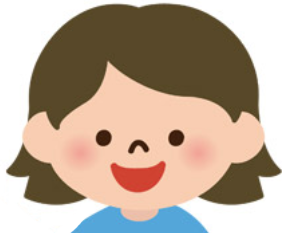 You can also make some other reasonable estimation.
I try to estimate in the following way:
   Total number:
   66000+ 66000 + 75000
=207000

   Average number of test per month:
   207000 ÷ 3
=69000
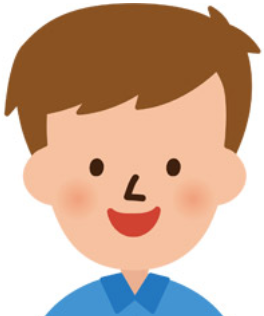 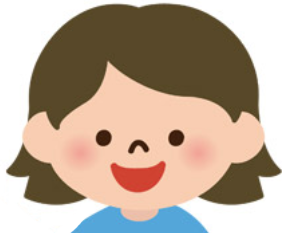 You may discuss with your classmates how can we estimate the average daily number of tests in these 3 months？
I try to estimate in the following way:
   Total number:
   66000+ 66000 + 75000
=207000

   Average number of test per month:
   207000 ÷ 3
=69000
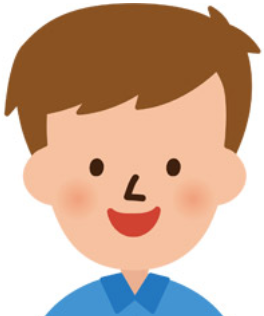 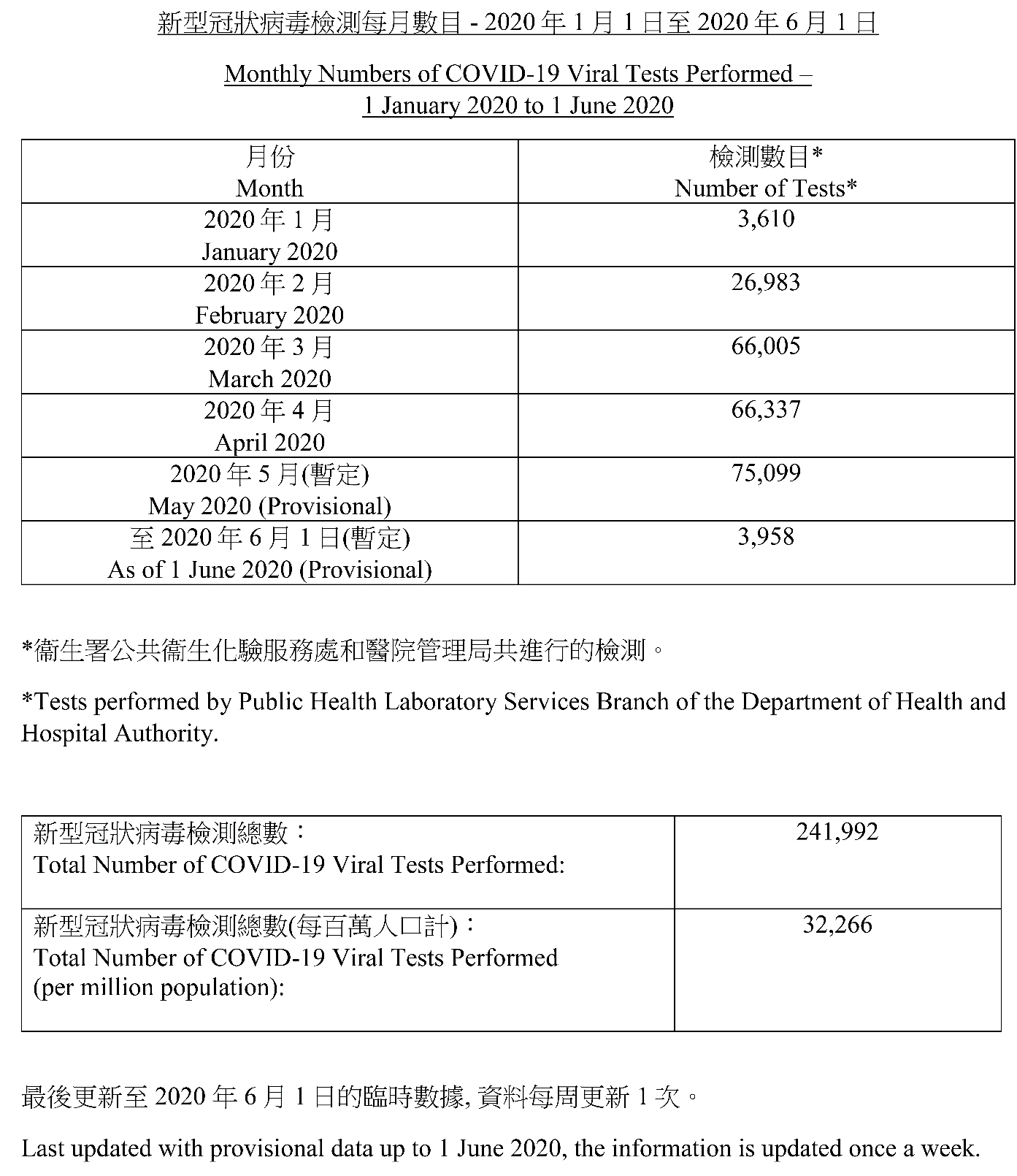 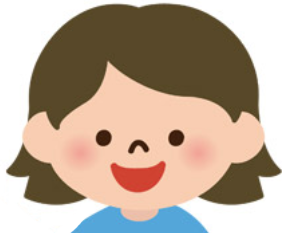 From March to May 2020, professionals of Department of Health and Hospital Authority conducted on average about 69000 tests per month. We have to express our gratitude to them for their hard work.
Reference
COVID-19 Thematic Website- Together, We Fight the Virushttps://www.coronavirus.gov.hk/eng/index.html

Latest local situation of COVID-19https://www.chp.gov.hk/files/pdf/local_situation_covid19_en.pdf

Statistics on Testing for COVID-19 in Hong Konghttps://www.chp.gov.hk/files/pdf/statistics_on_covid_19_testing.pdf